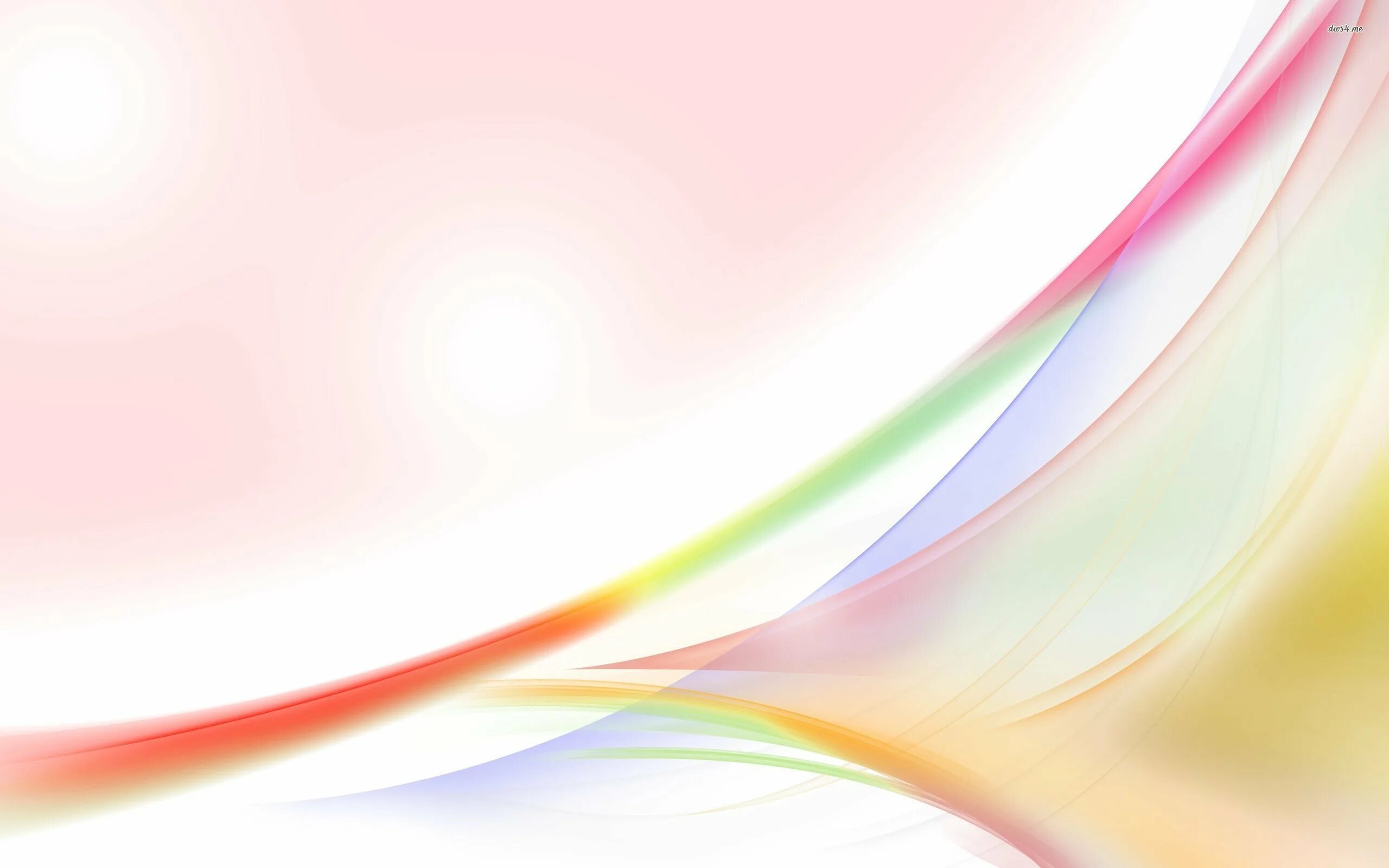 Интересные факты о герани.
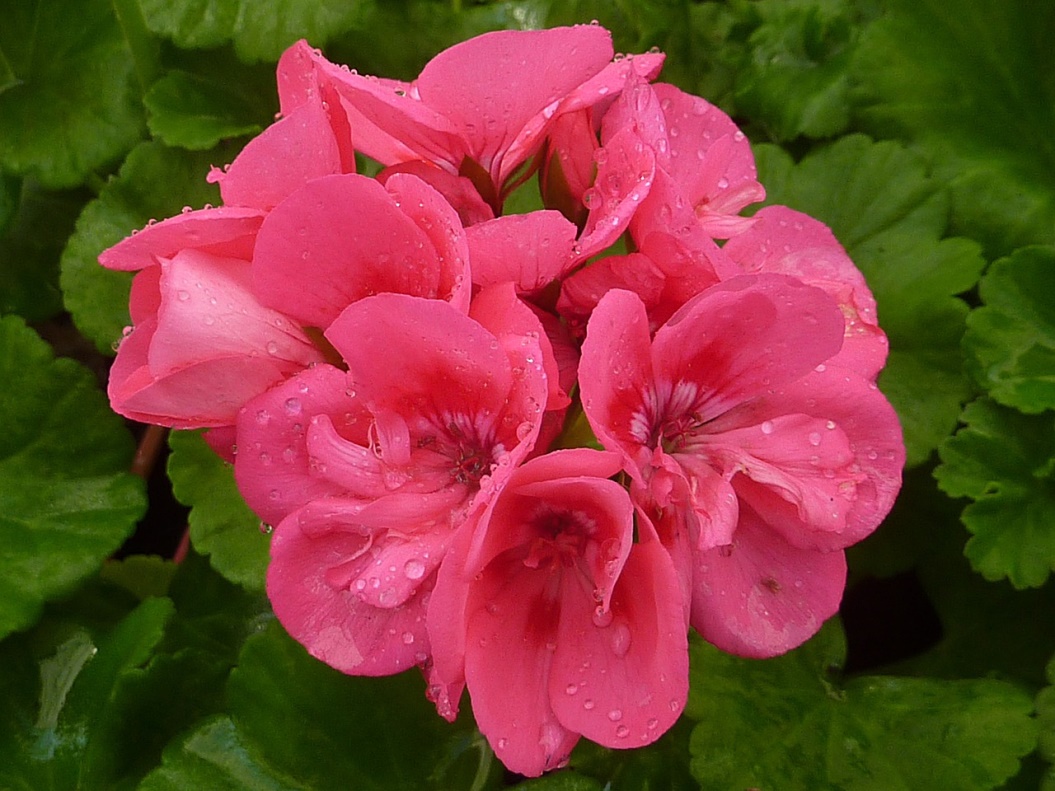 Выполнила: 
Гудун А.Н., воспитатель
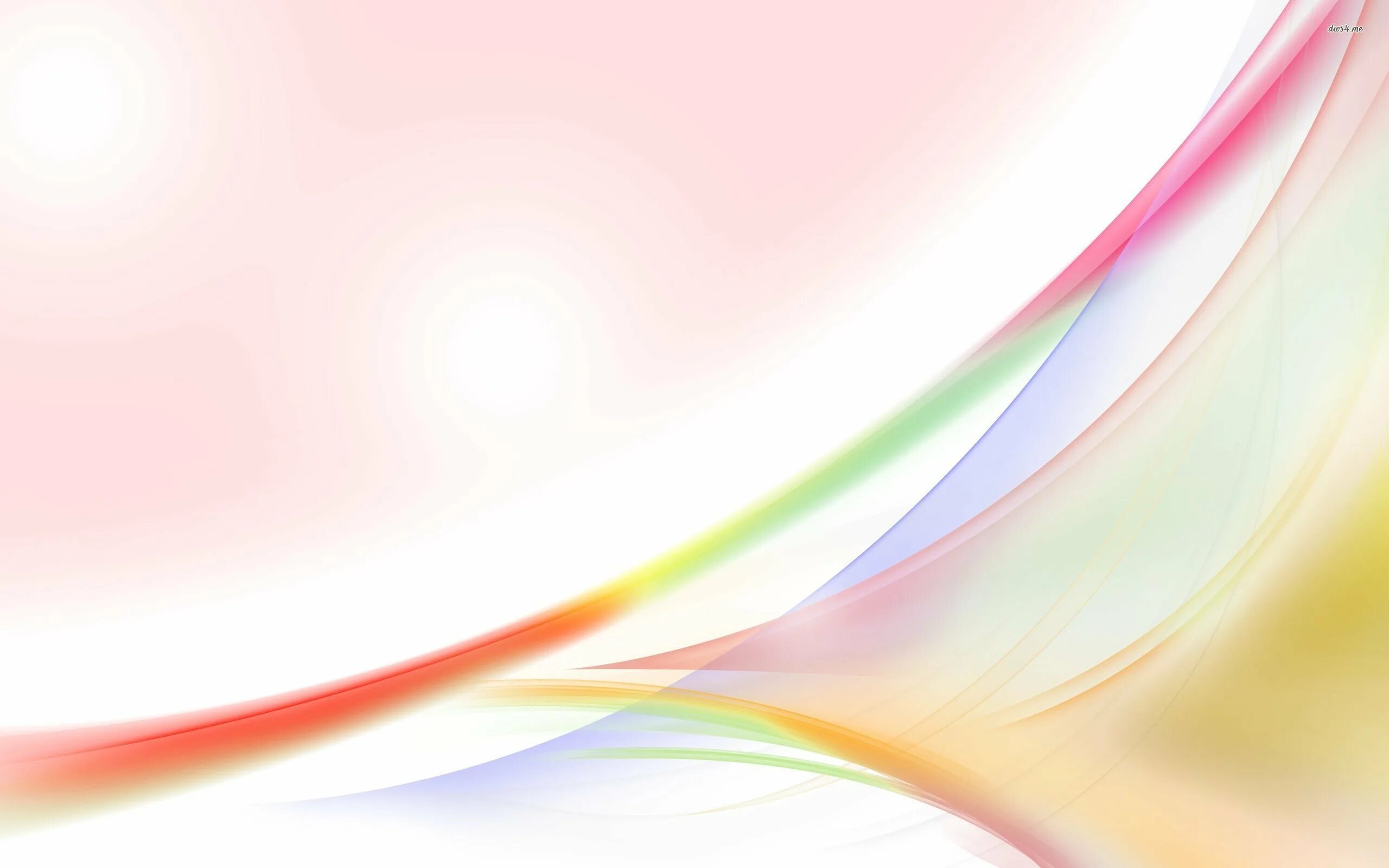 Настоящая герань
«Настоящая» герань — это травянистое растение которое можно встретить на российских диких лугах. Она так и называется герань луговая. Так же на территории России произрастает ещё около 40 видов «настоящей» герани.
Путаница возникла ещё в 17 веке, когда пеларгонию начали окультуривать. Она была очень похожа на герань и поэтому её стали так называть.
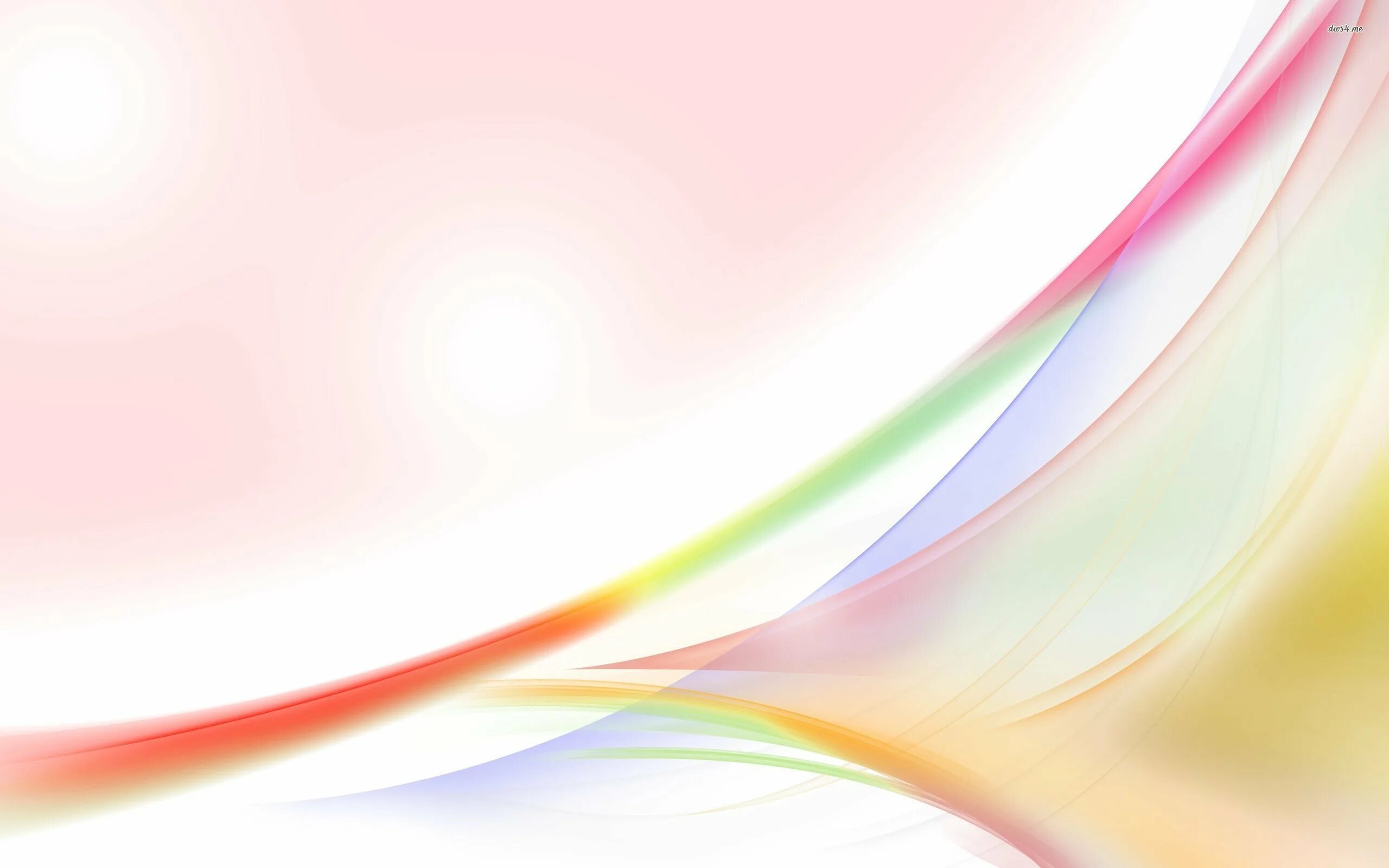 Национальный символ
Несколько европейских стран выбрали этот цветок в качестве своего национального символа. Например Швейцария.
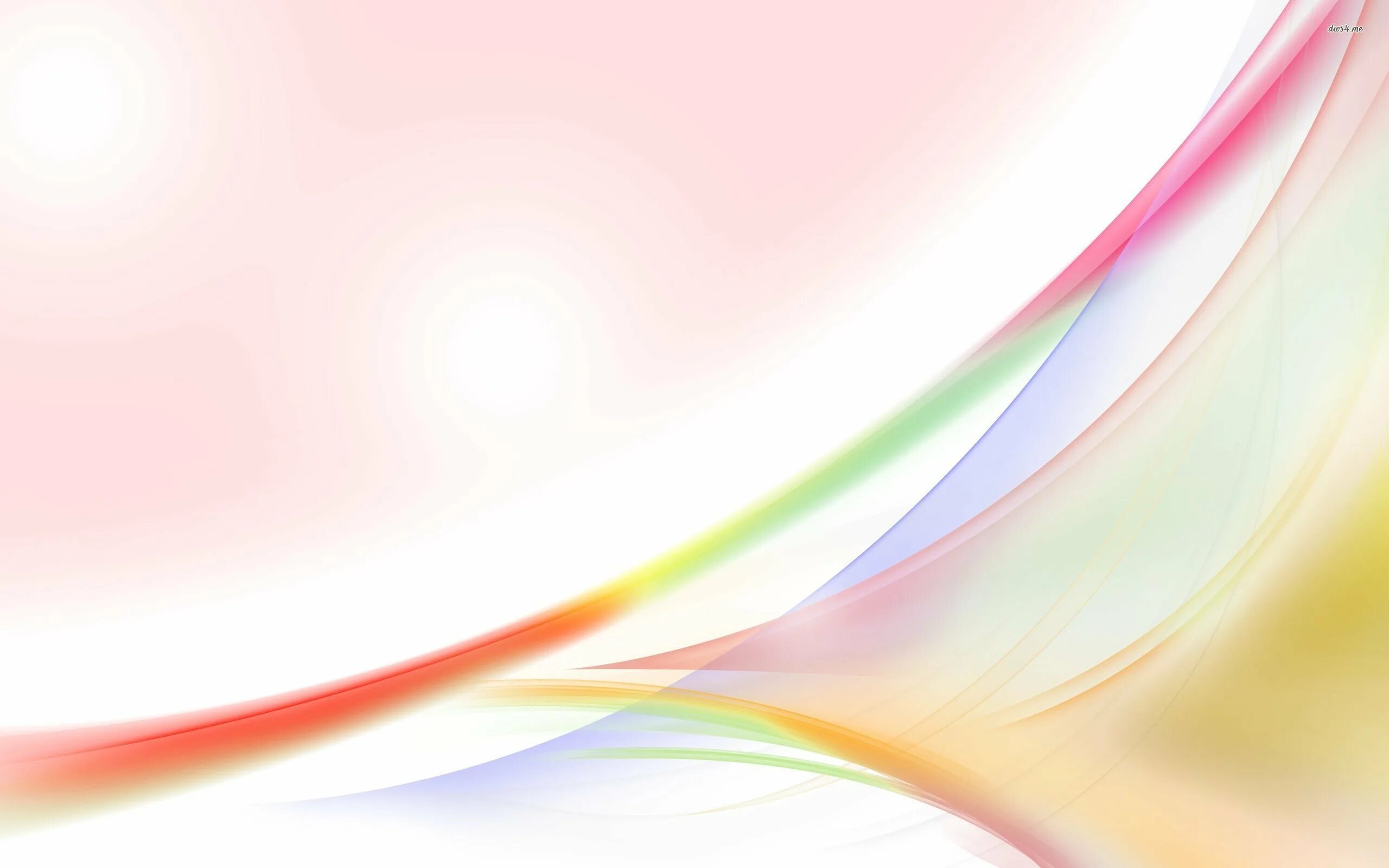 Высокая кухня
Листья и цветы некоторых ароматных сортов настоящей герани съедобны. В высокой кухне эти цветы добавляют и украшают ими десерты, приправляют салаты и даже мясные блюда. Сорта с лимонным ароматом добавляют в чаи, торты, пудинги. А сорта с мятным запахом часто добавляют в напитки.
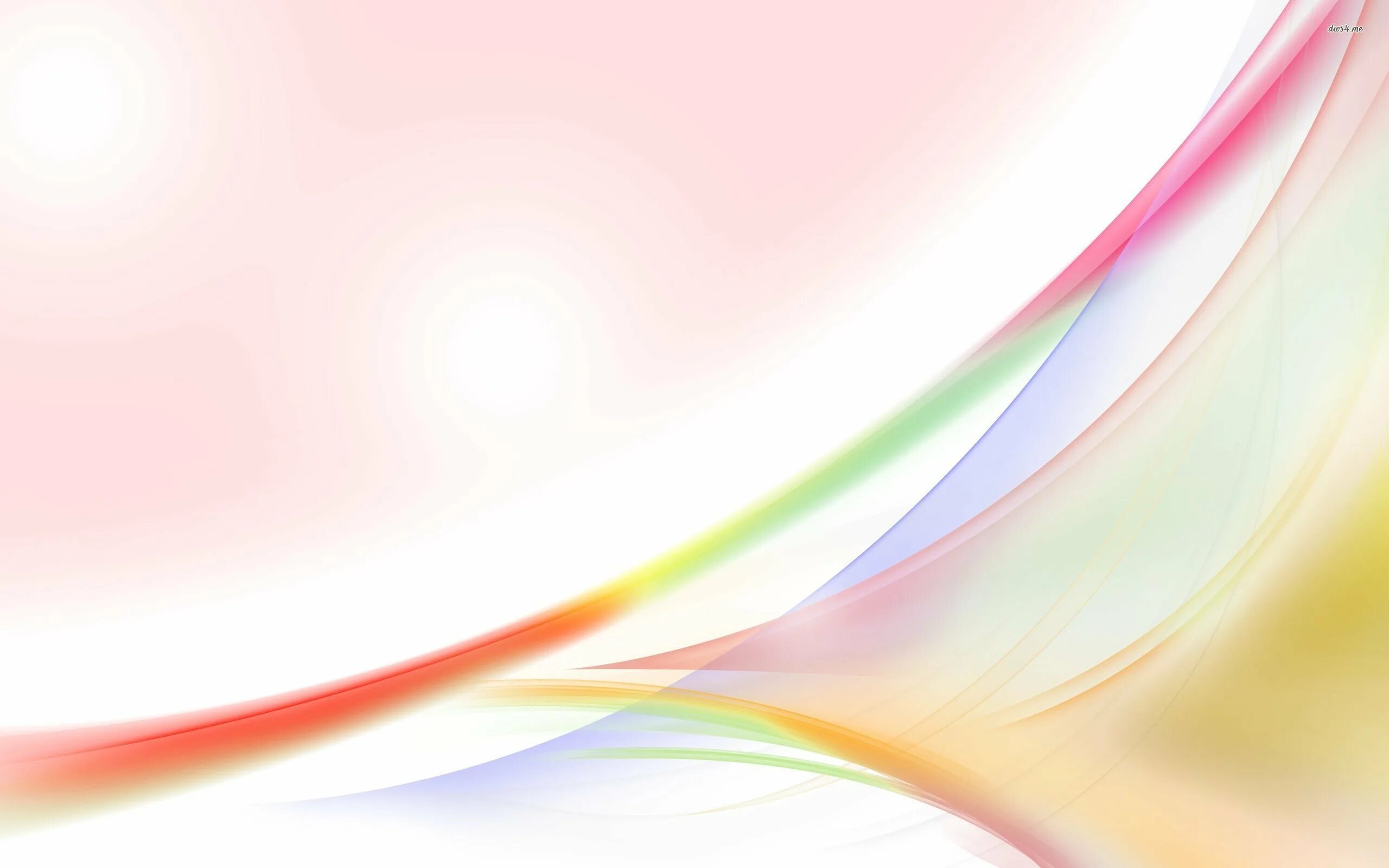 Лекарственные свойства
Масла Пеларгонии обладают мощными целебными свойствами. По сей день жители Южной Африки используют это растение при лечении респираторных заболеваний. Так же говорят, что эфирные масла пеларгонии снимают стресс и тревожность.
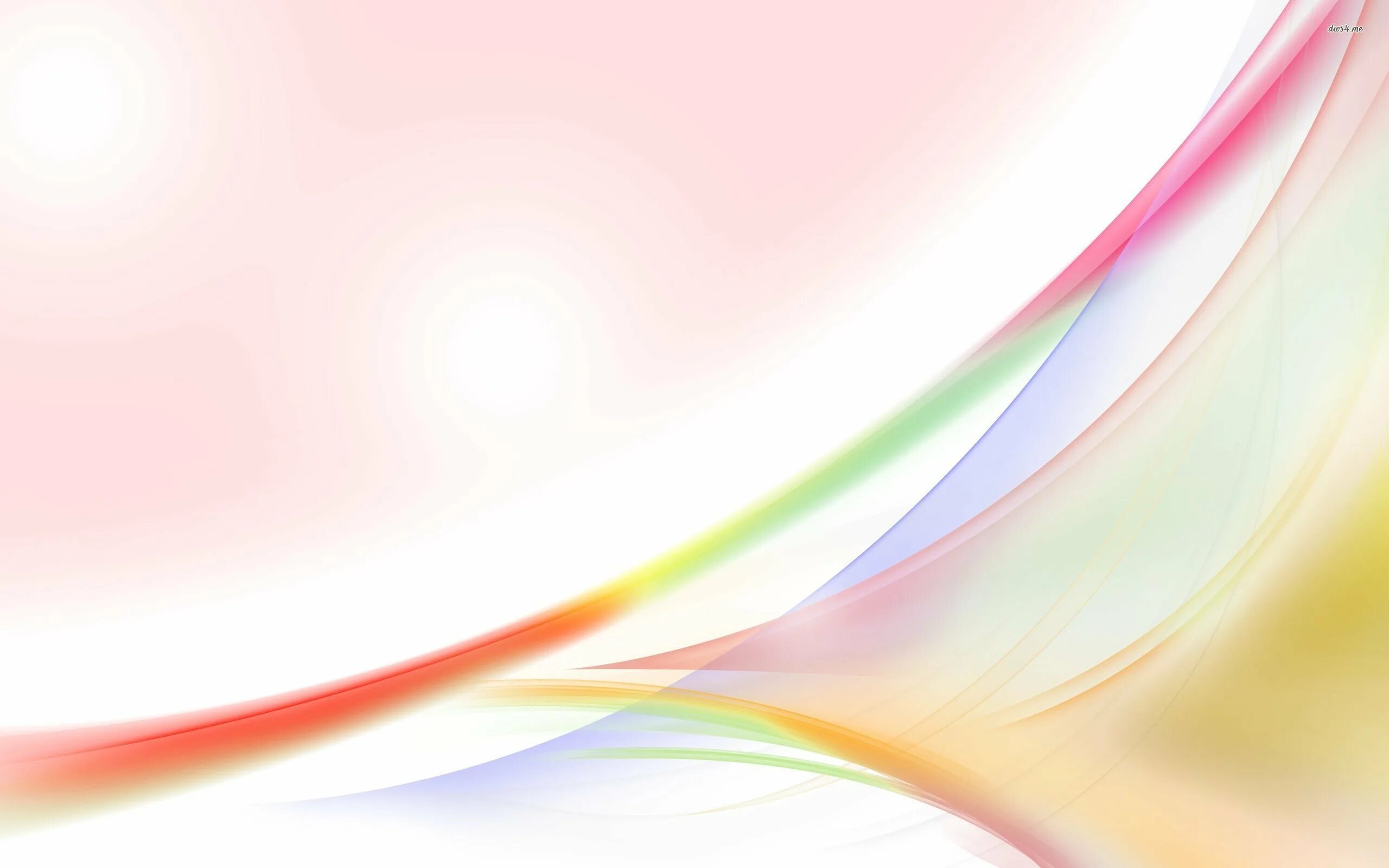 Защитные свойства
Некоторые сорта ароматной герани содержат столько эфирных масел, что отпугивают насекомых. Многие используют их вокруг мест для отдыха, чтобы комары и мошка не мешали наслаждаться свежим воздухом.
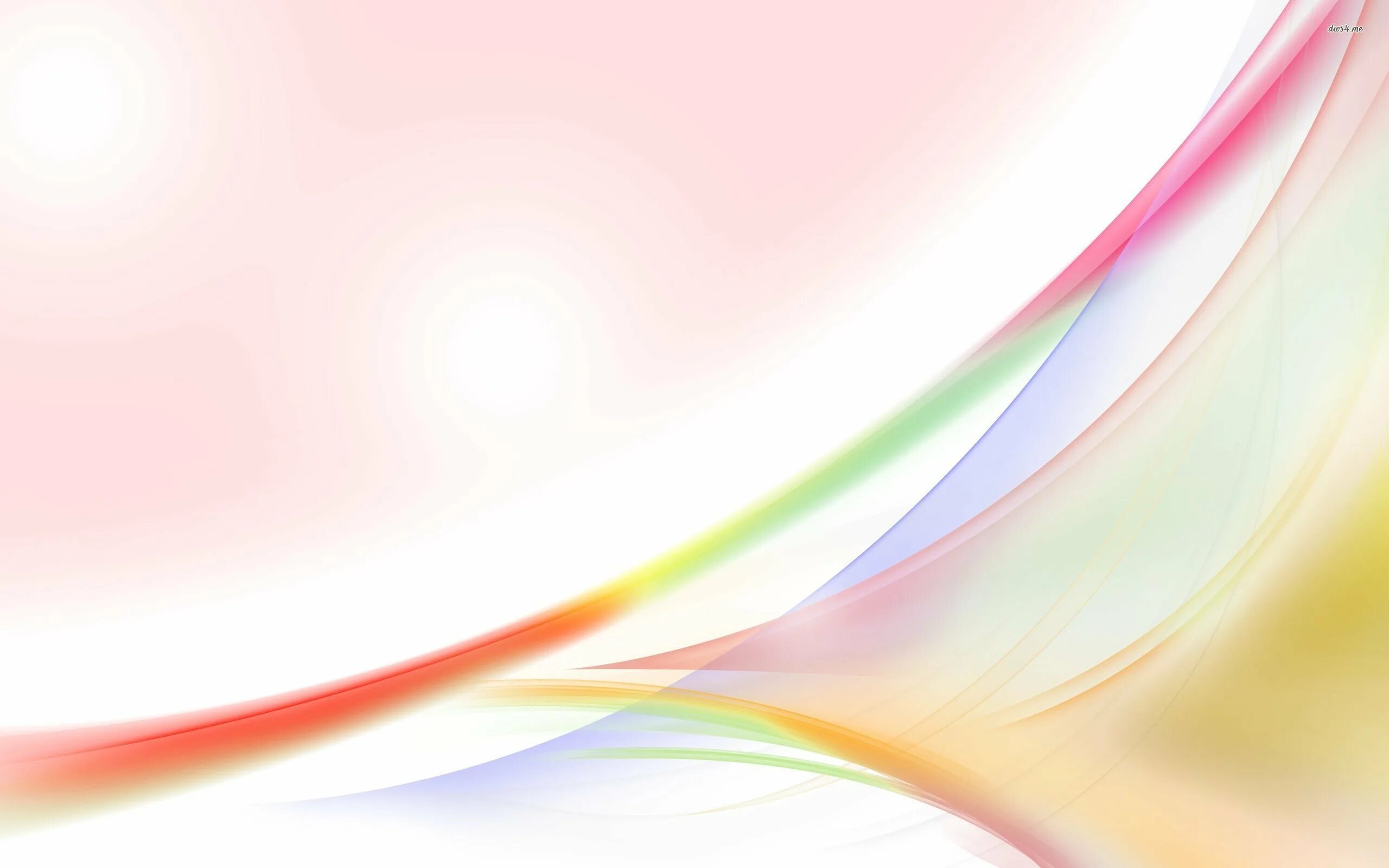 Окружающий мир несет в себе много интересного.
Спасибо за внимание!